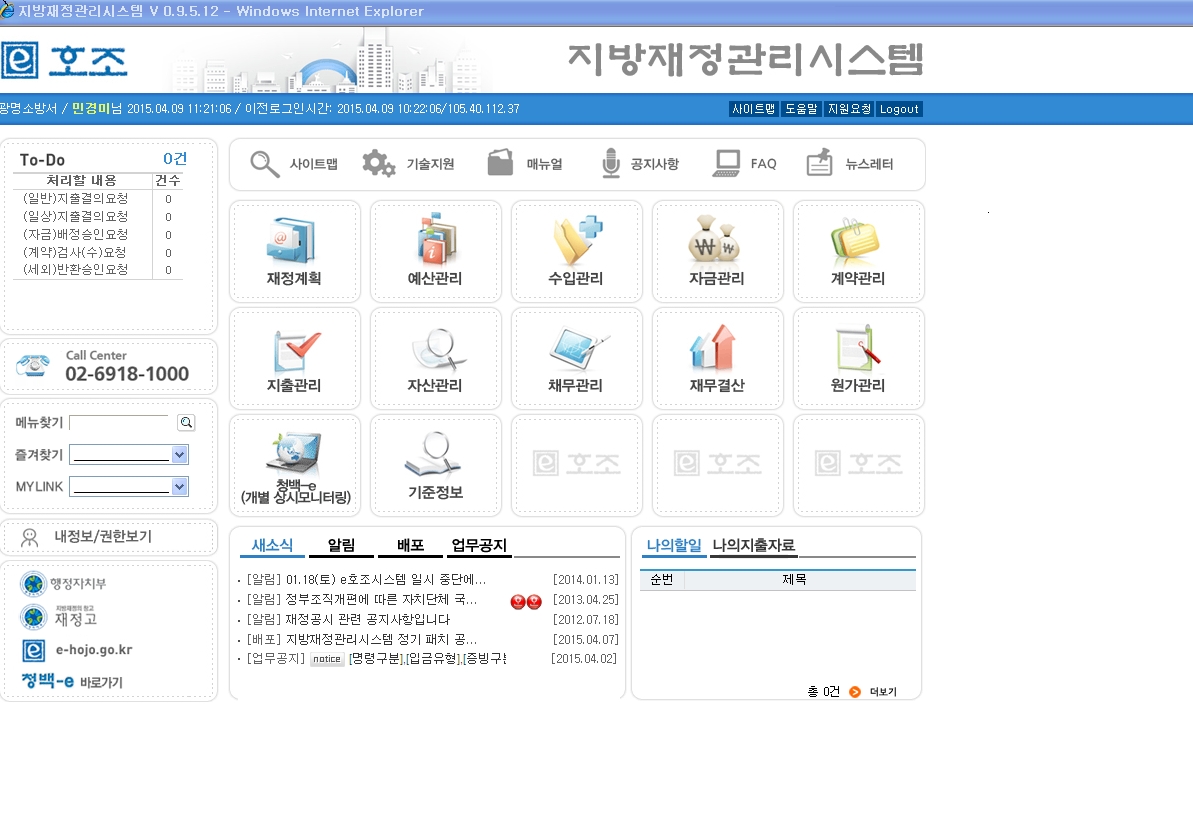 E-호조 사용 방법
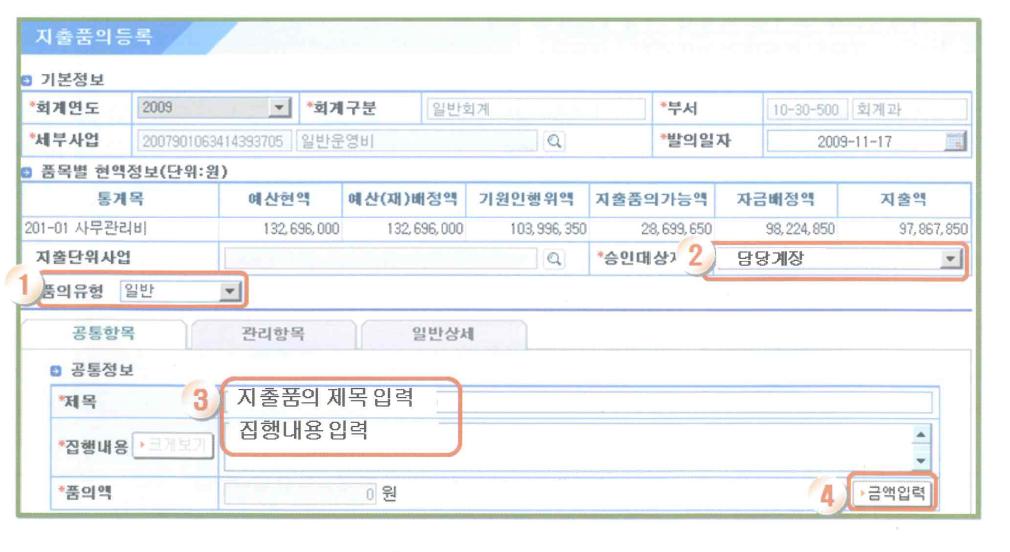 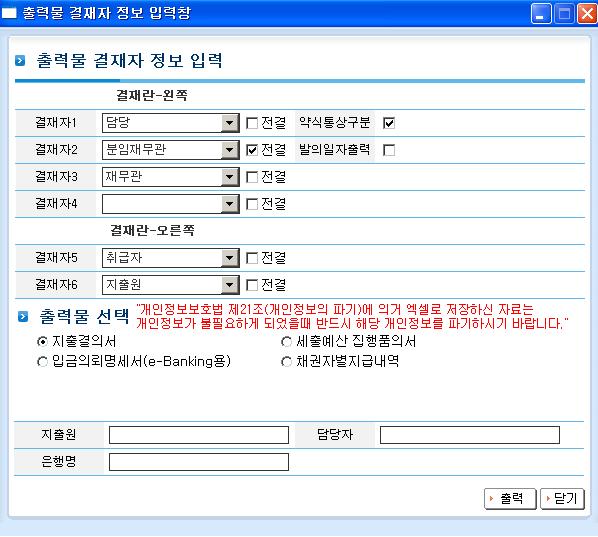